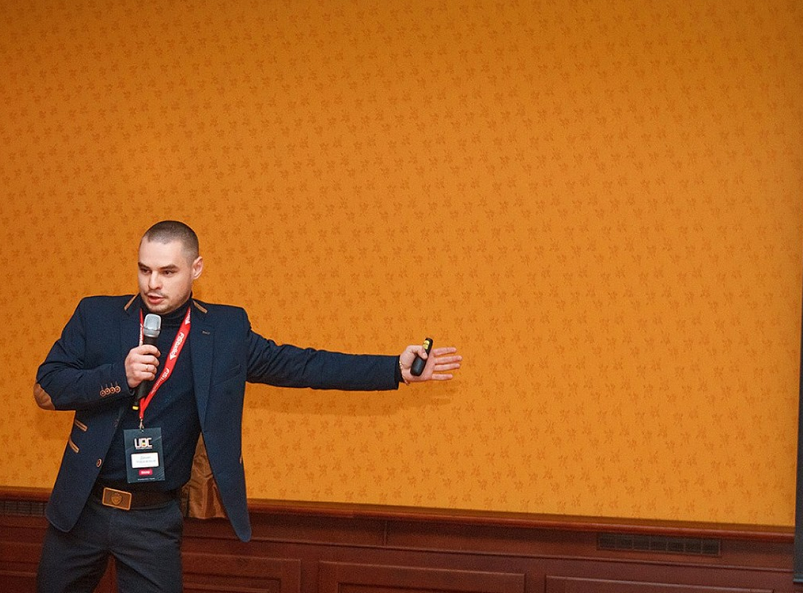 Рад вас приветствовать!
А мы пойдем в регионы: особенности разворачивания поддоменов
Исходные данные
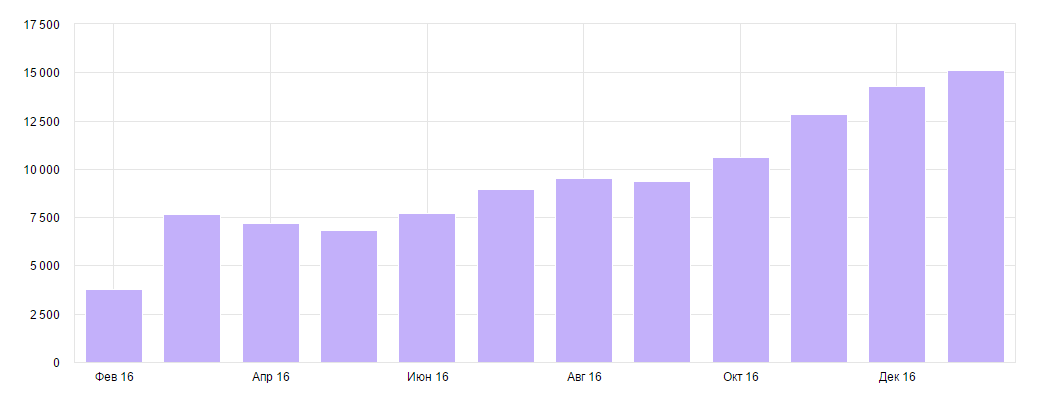 Исходные данные
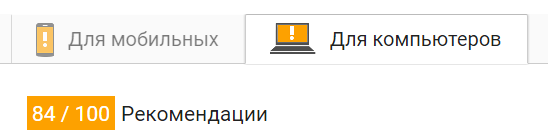 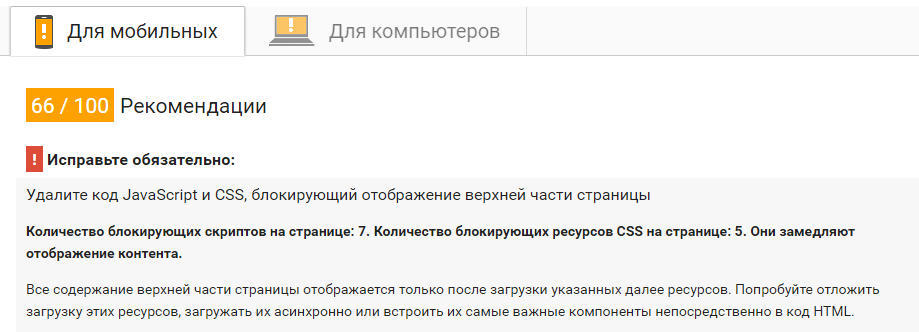 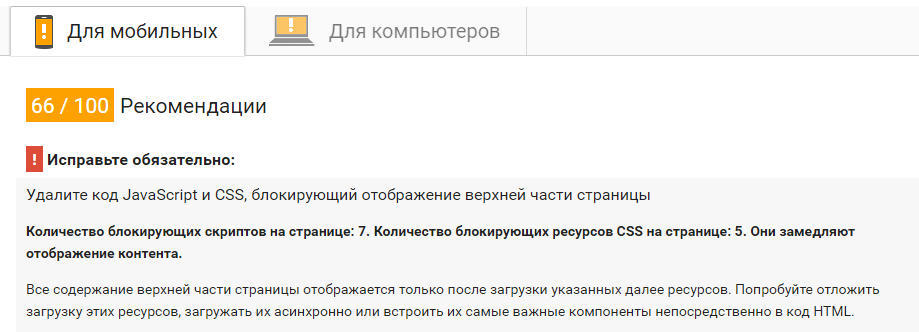 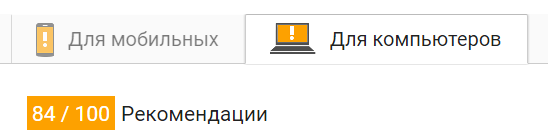 Исходные данные
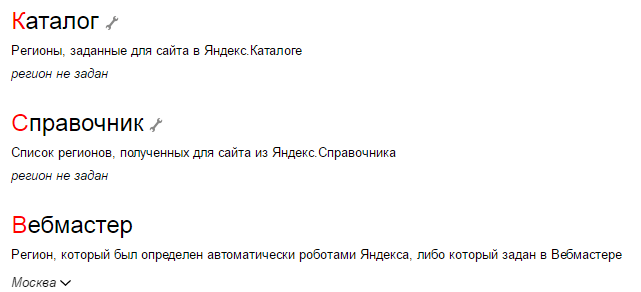 Ссылки
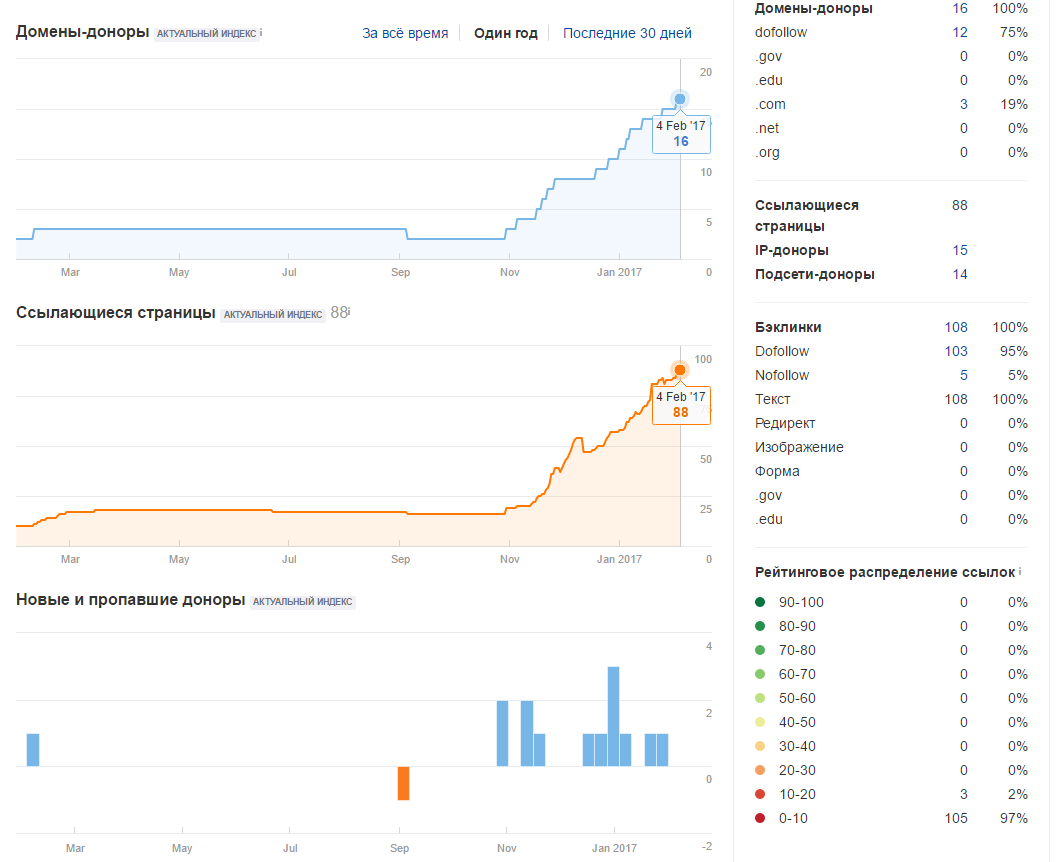 Страниц в индексе
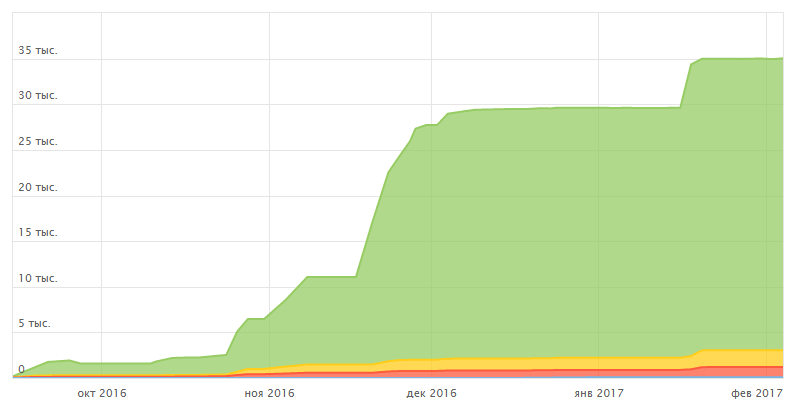 Страниц в индексе
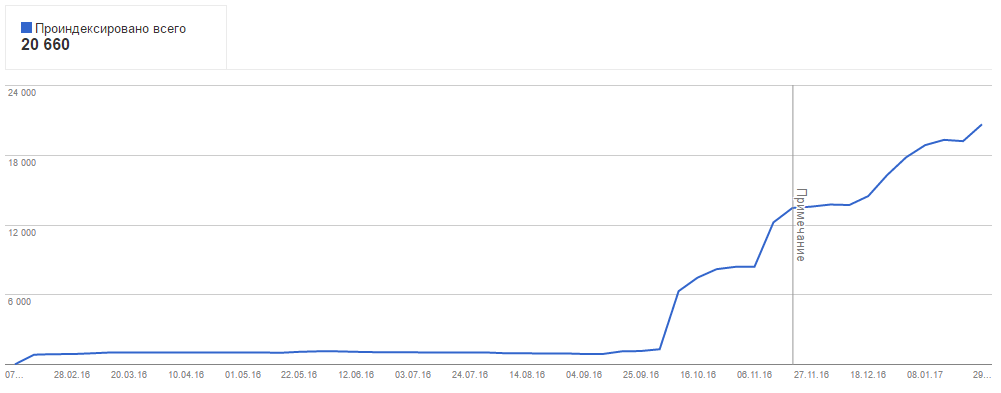 Органический трафик
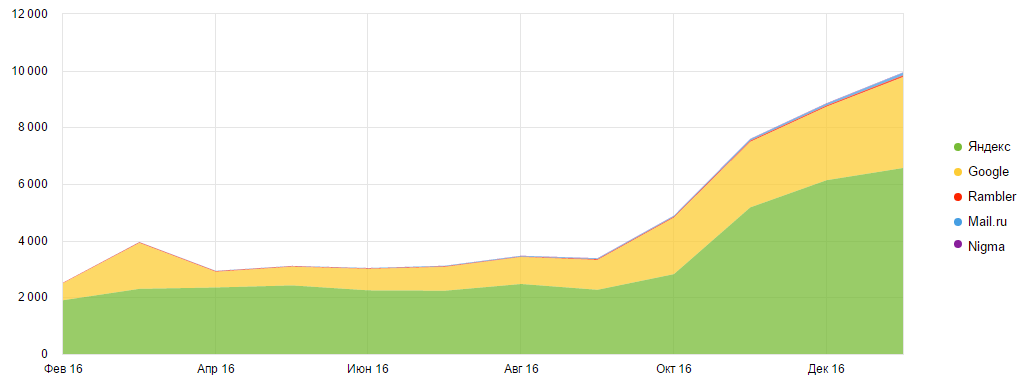 Сайтов много
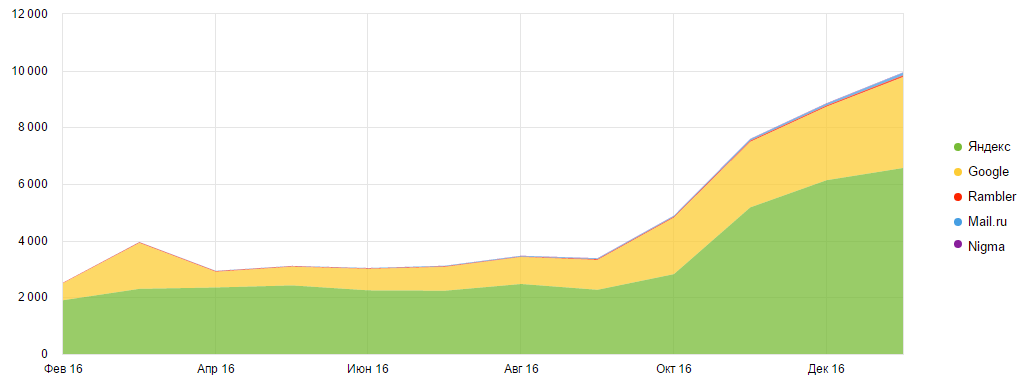 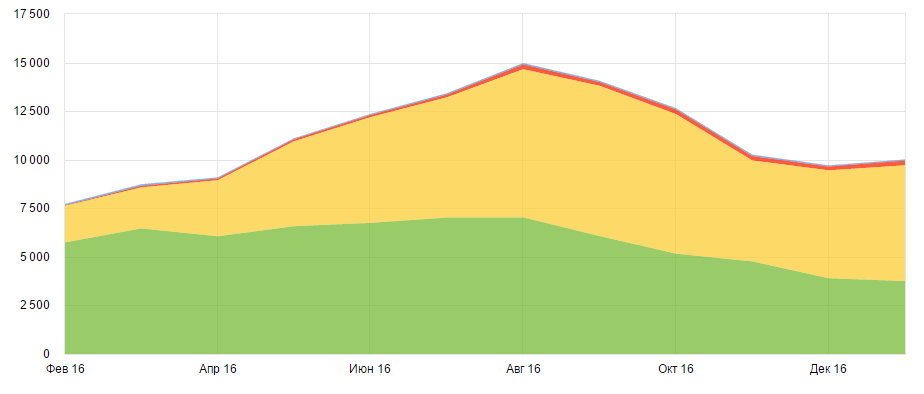 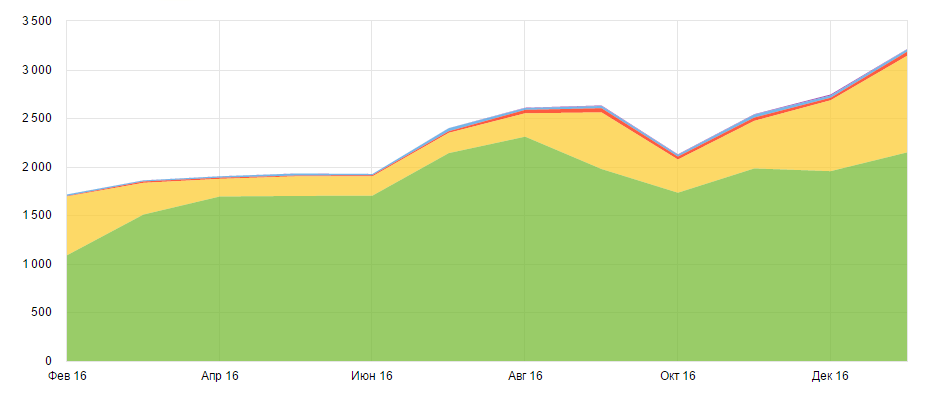 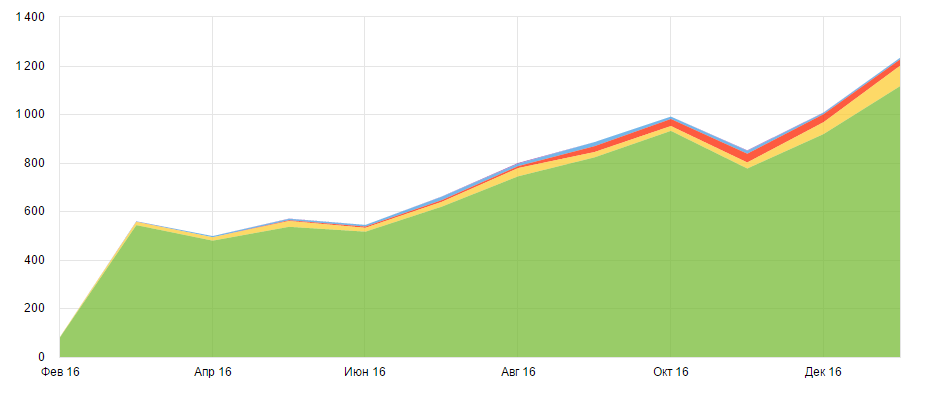 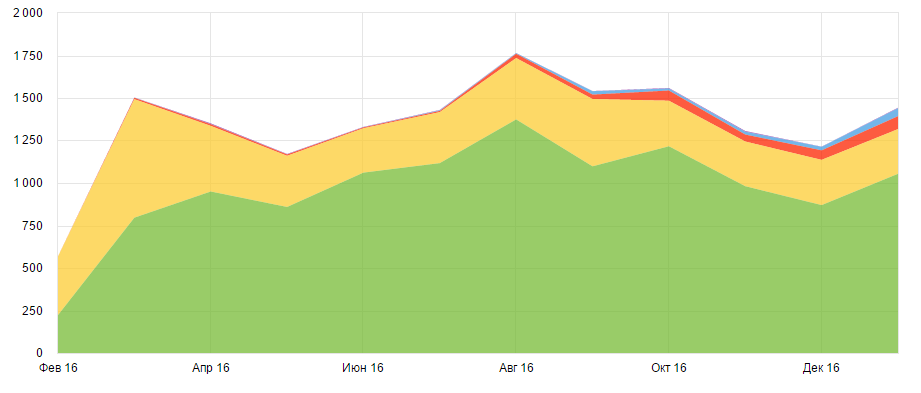 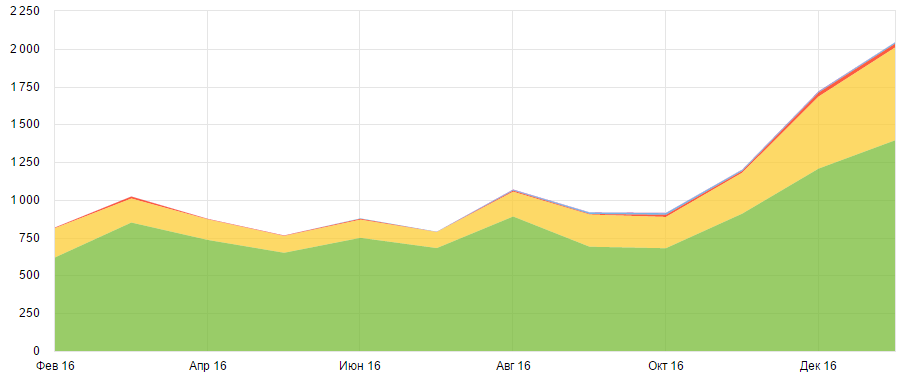 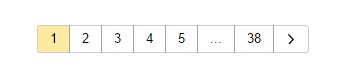 Делаем 10 региональных поддоменов
Сделали полные дубли всех страниц
Поменяли адрес и телефон на каждом документе
Поменяли топоним в title и body каждого документа
Добавили отдельные sitemap.xml и robots.txt
Прописали региональность в Вебмастере
Сделали перелинковку всех поддоменов
Достаточно?
Индексация поддомена spb
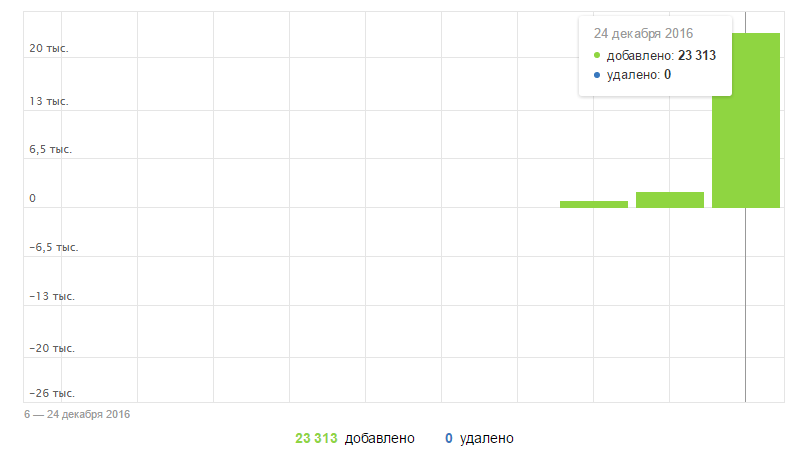 Ехоу!
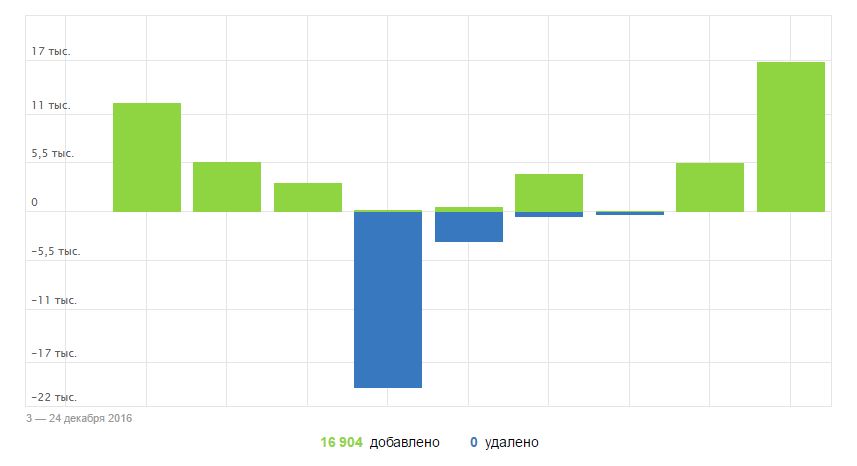 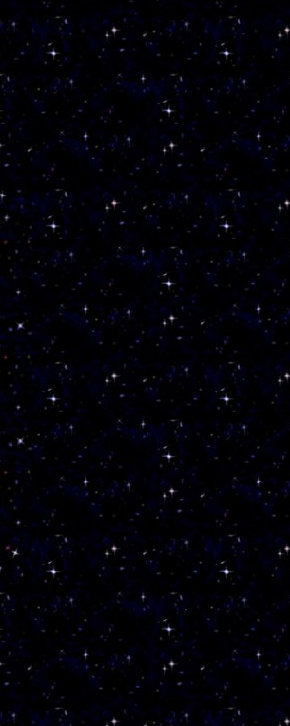 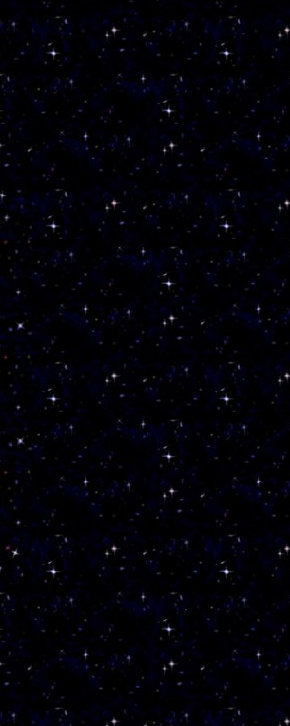 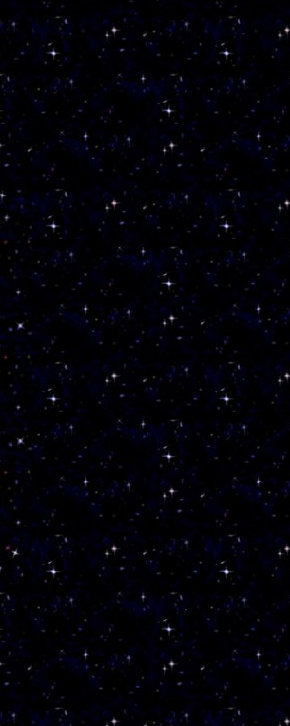 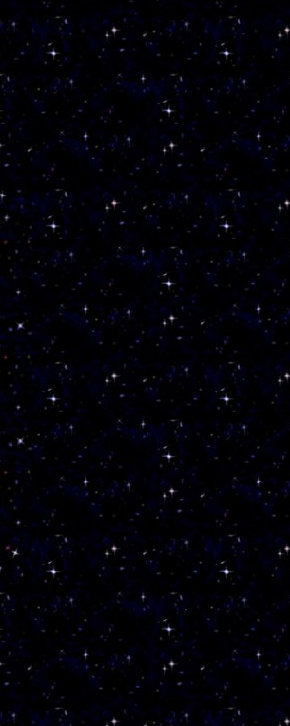 Вперед все идет по плану
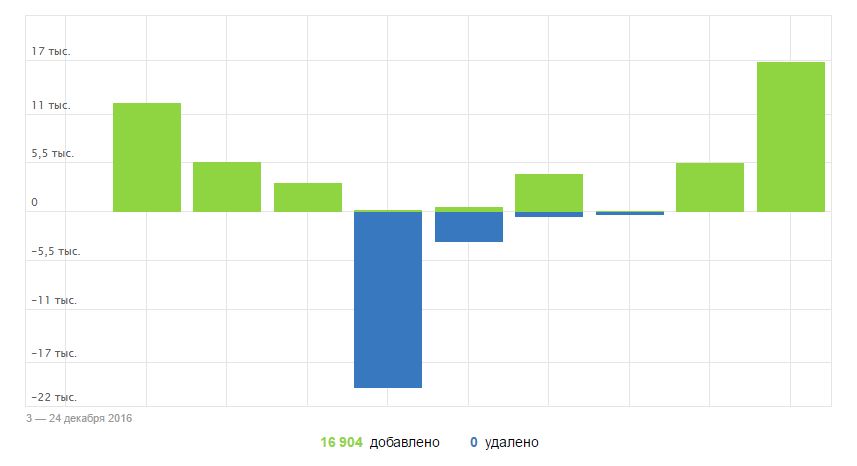 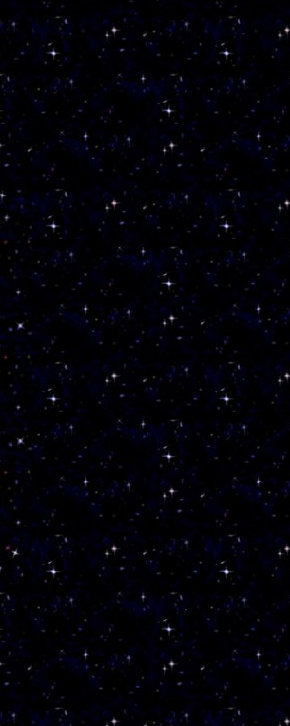 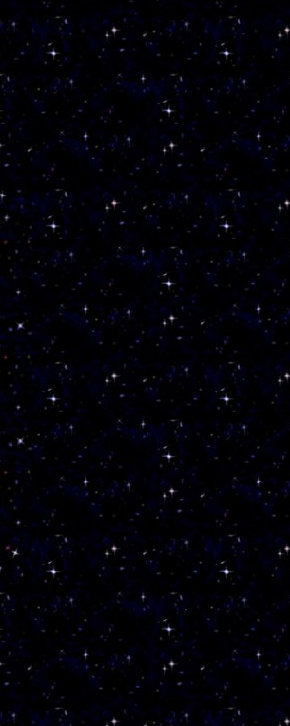 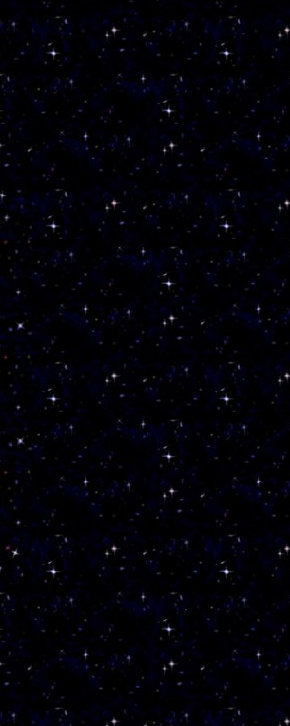 Что за история …?
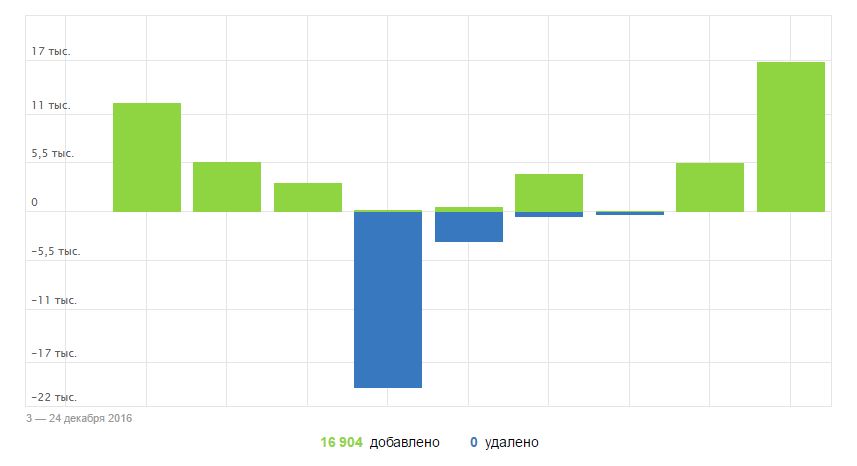 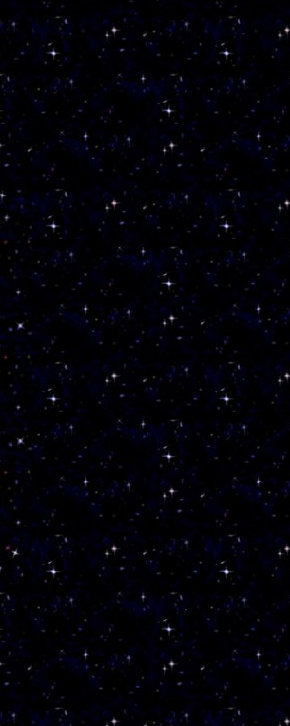 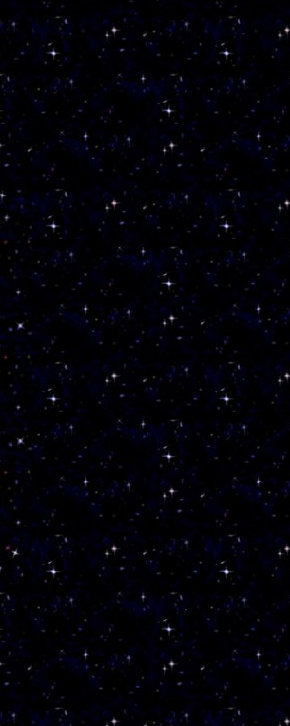 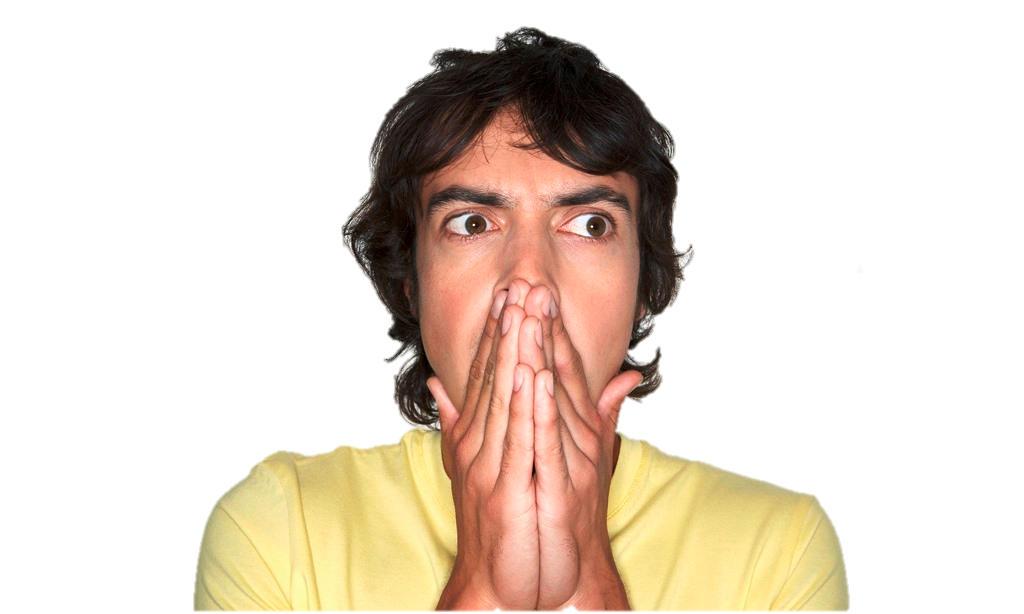 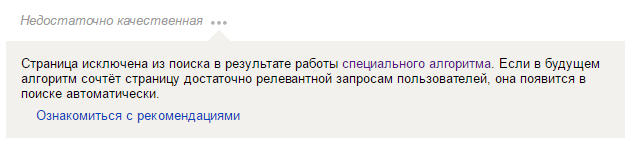 Что делать?
Уникализировали весь текстовый контент
Увеличили текст на один абзац
Переназвали картинки
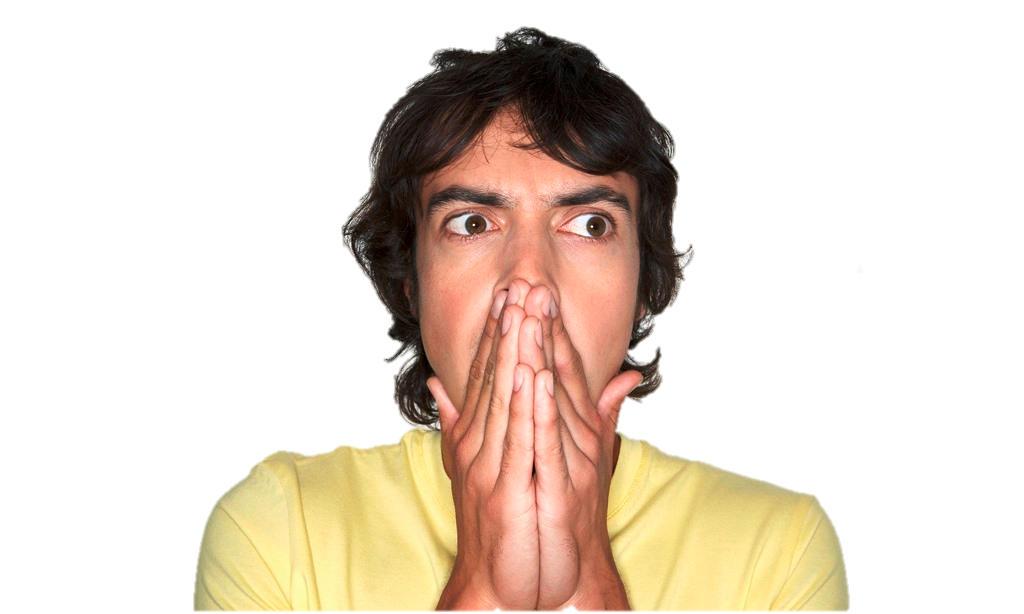 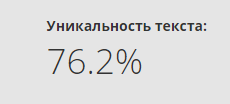 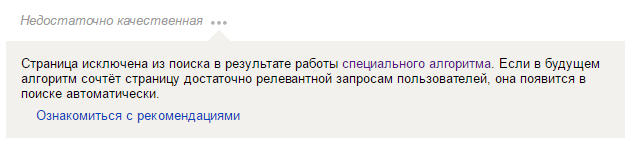 Что будет дальше?
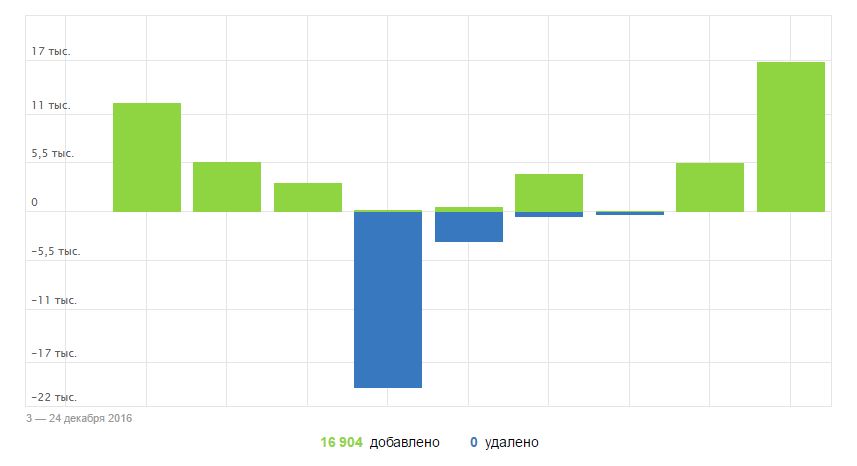 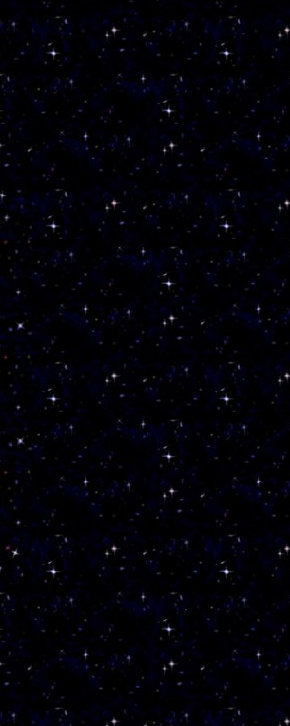 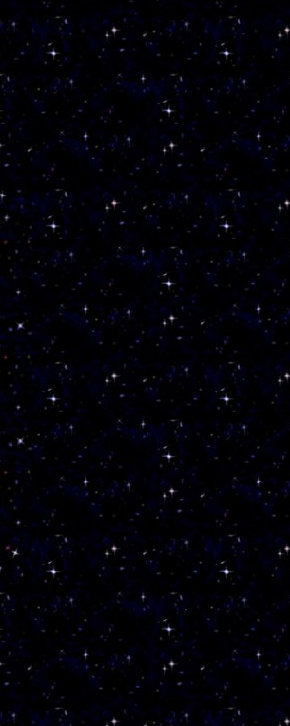 Что будет дальше?
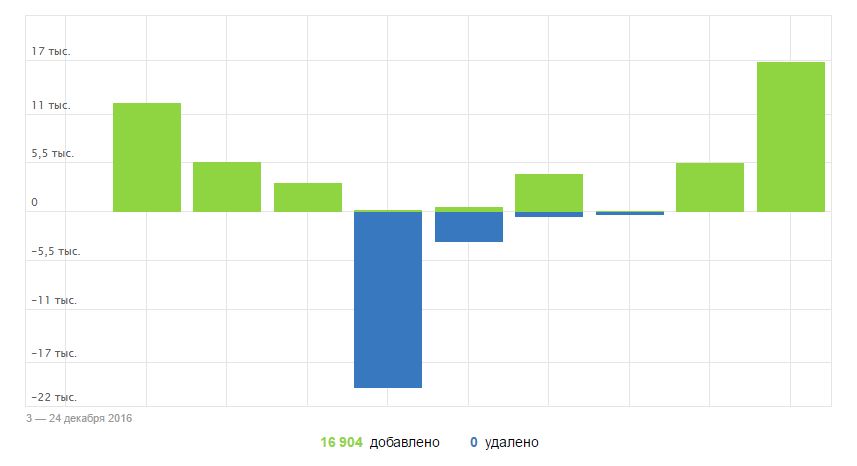 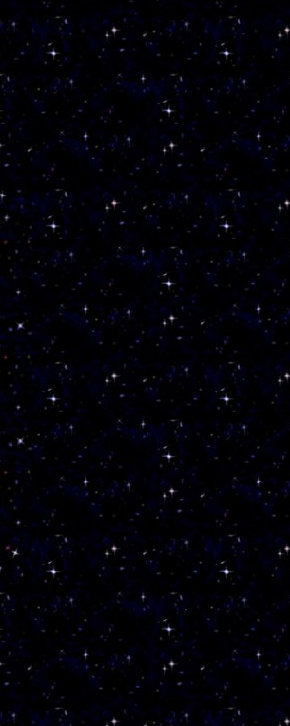 Отлично, работаем дальше!
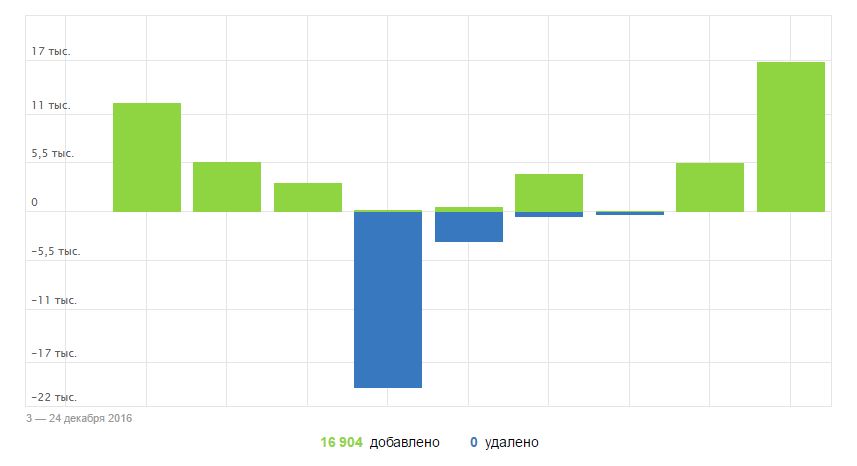 Тем временем в других регионах
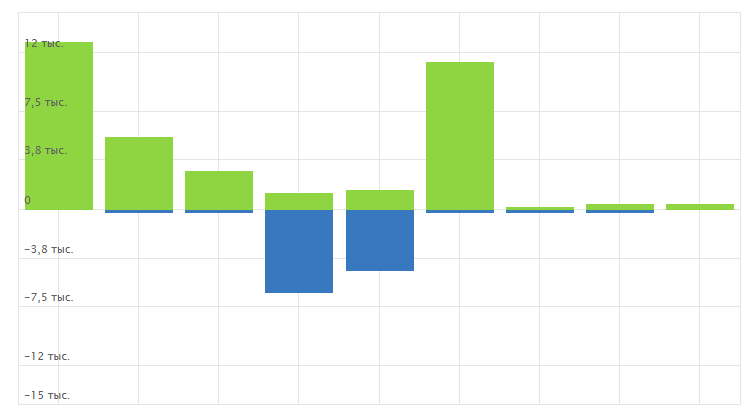 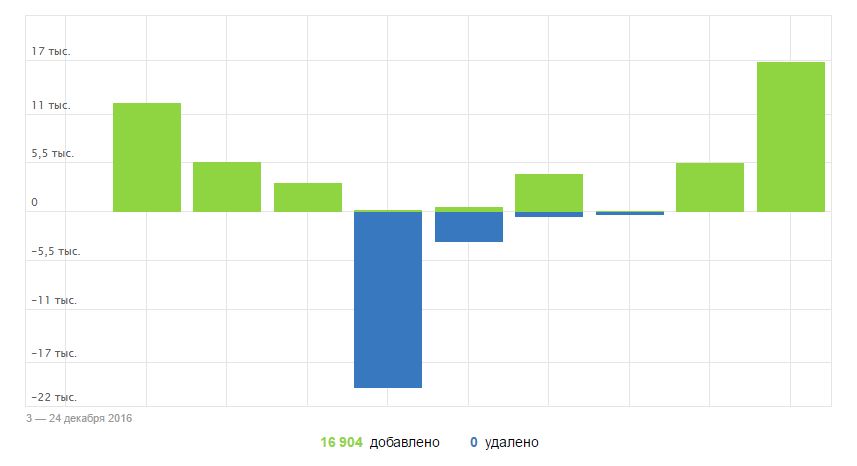 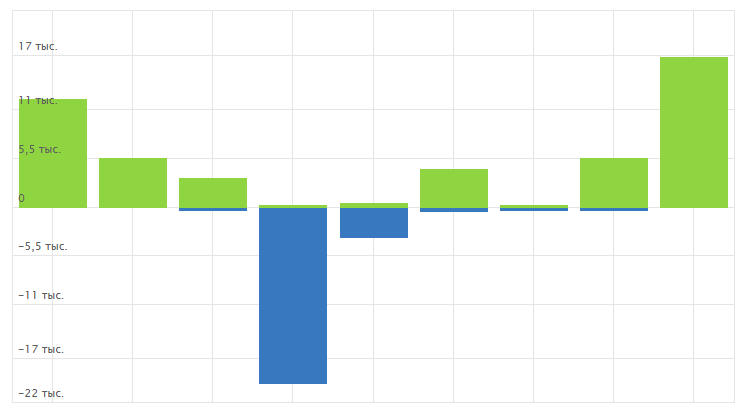 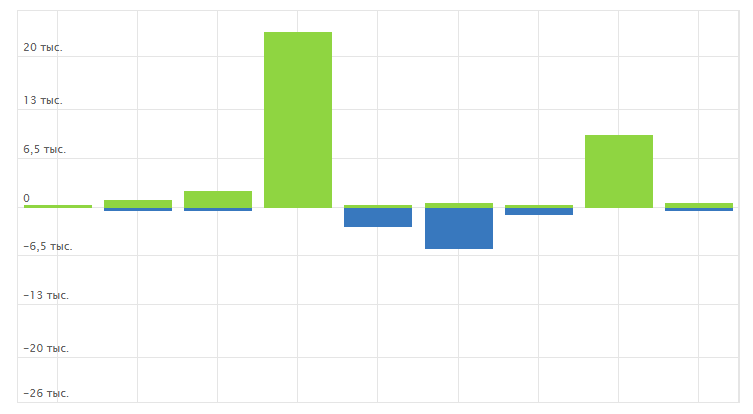 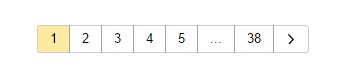 Что с позициями?
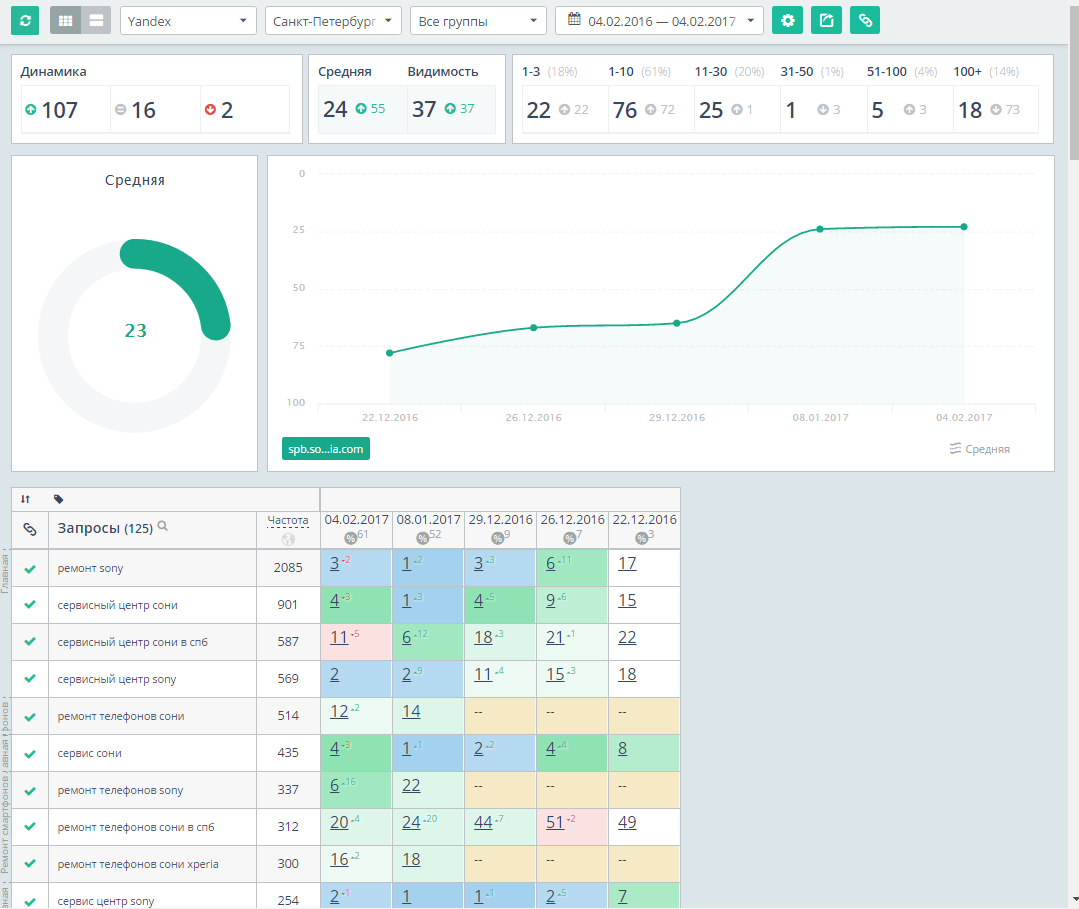 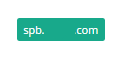 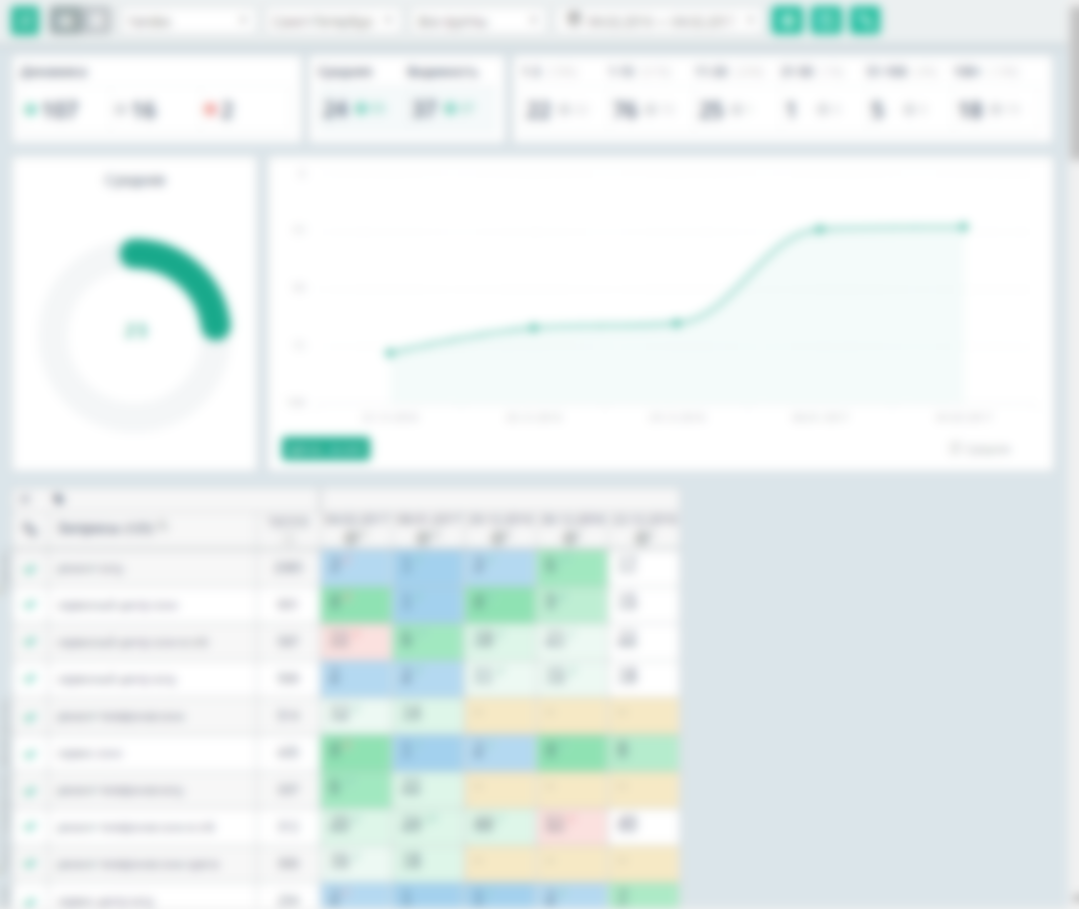 Тем временем в других регионах
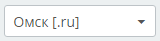 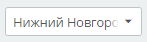 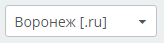 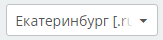 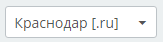 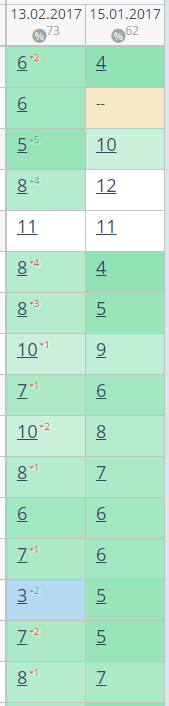 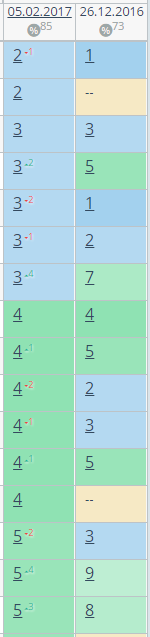 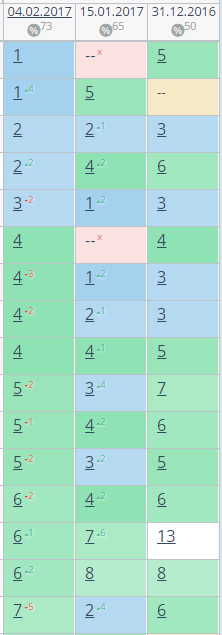 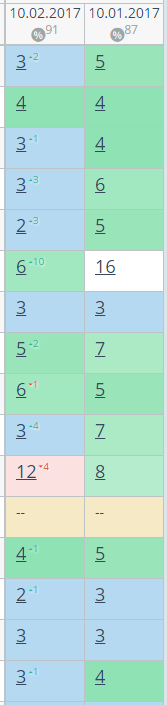 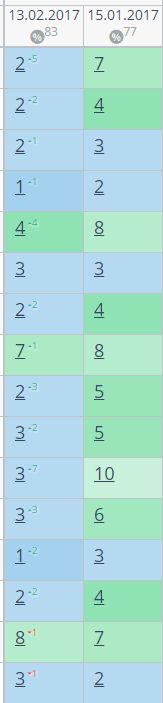 Тем временем в других регионах
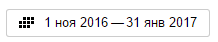 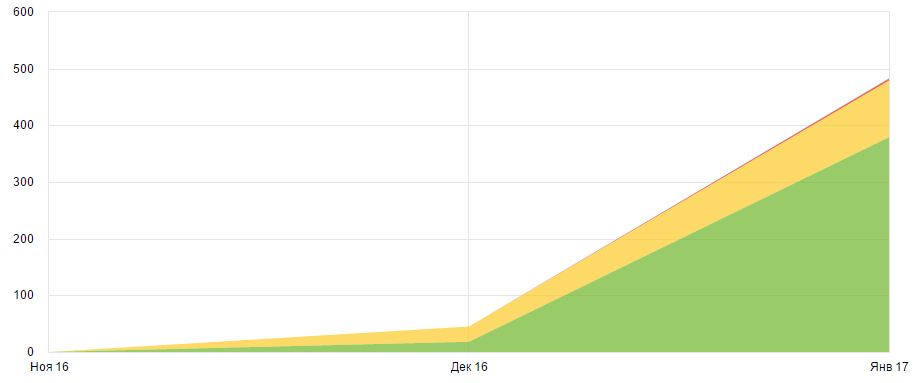 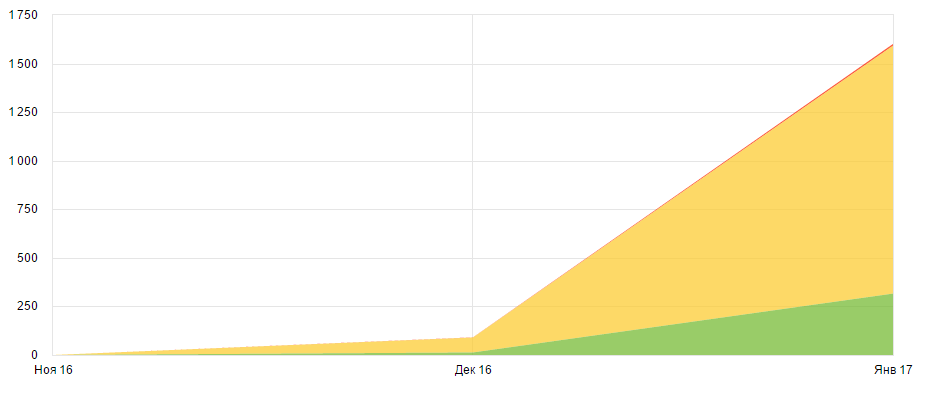 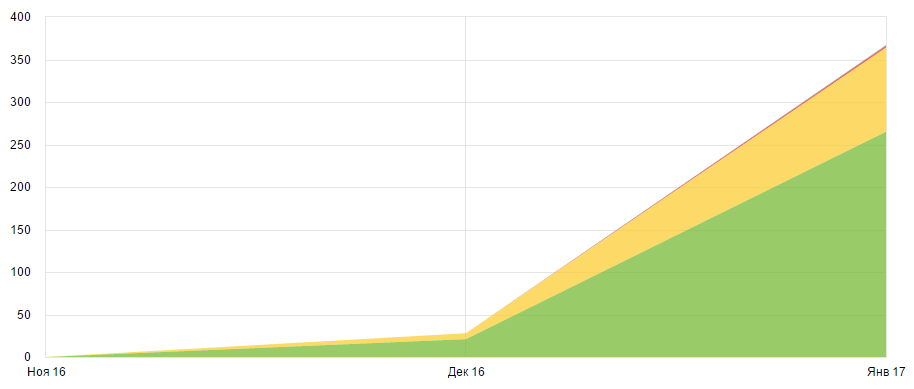 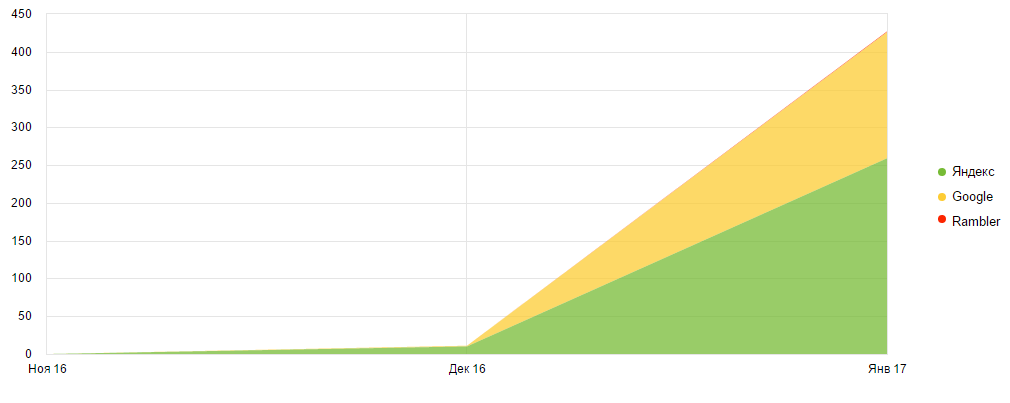 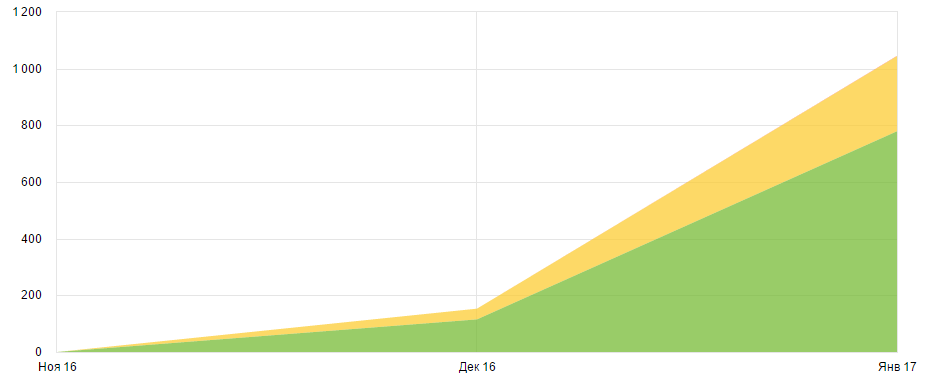 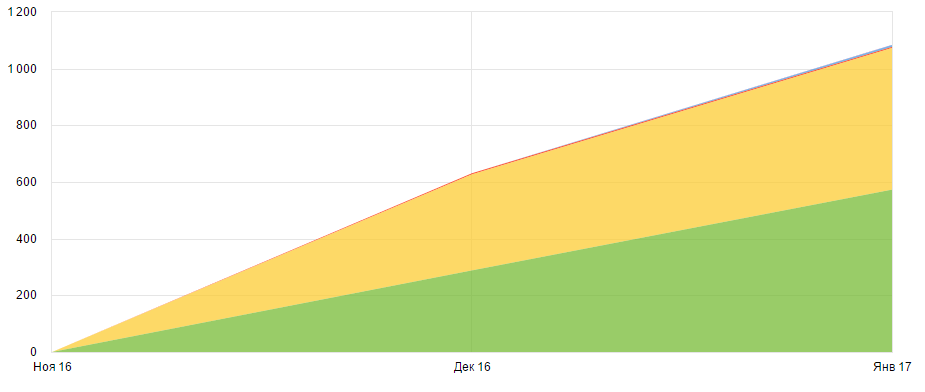 Как думаете что с мск?
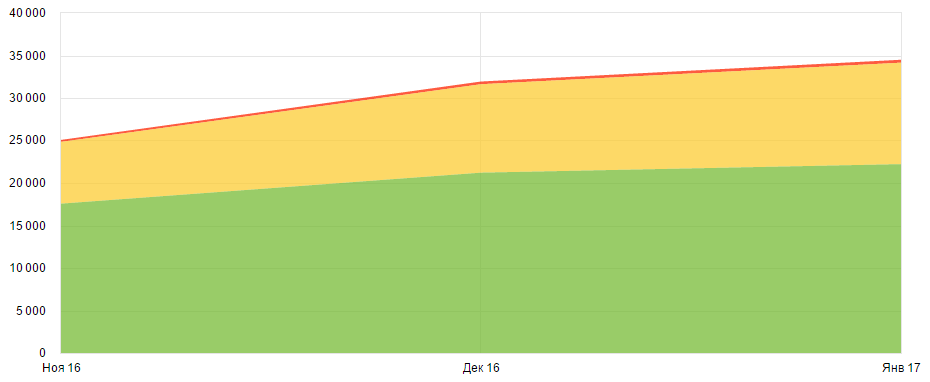 Рекорды в рамках этого кейса
Индексация 20 000+ страниц в первый апдейт
Удвоение трафика на проект за один месяц
Топ 10 по ядру запросов суммарной частотностью7500 в регионе через 3 недели
Где мы еще косячили
Что бывает если не прописать регион в вебмастере:
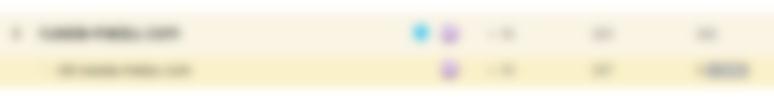 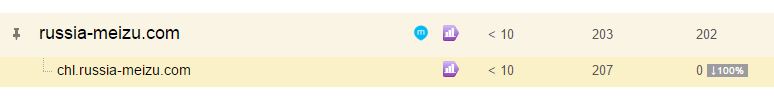 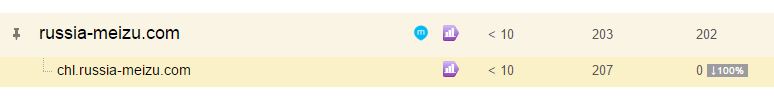 Что бывает если открыть роботам 100 000+ страниц
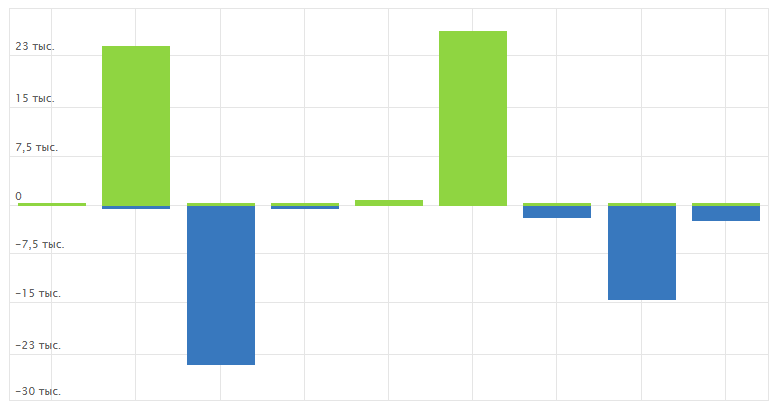 Основной профит
Удвоение общего трафика с 10 регионов на проект за 2 месяца
Рост трафика из Яндекса по основному региону (мск) на 5-20% (средний 6,7%)
Рост трафика из Яндекса по основному региону (мск) на 10-80% (средний 14,4%)
А что если взять новые сайты?
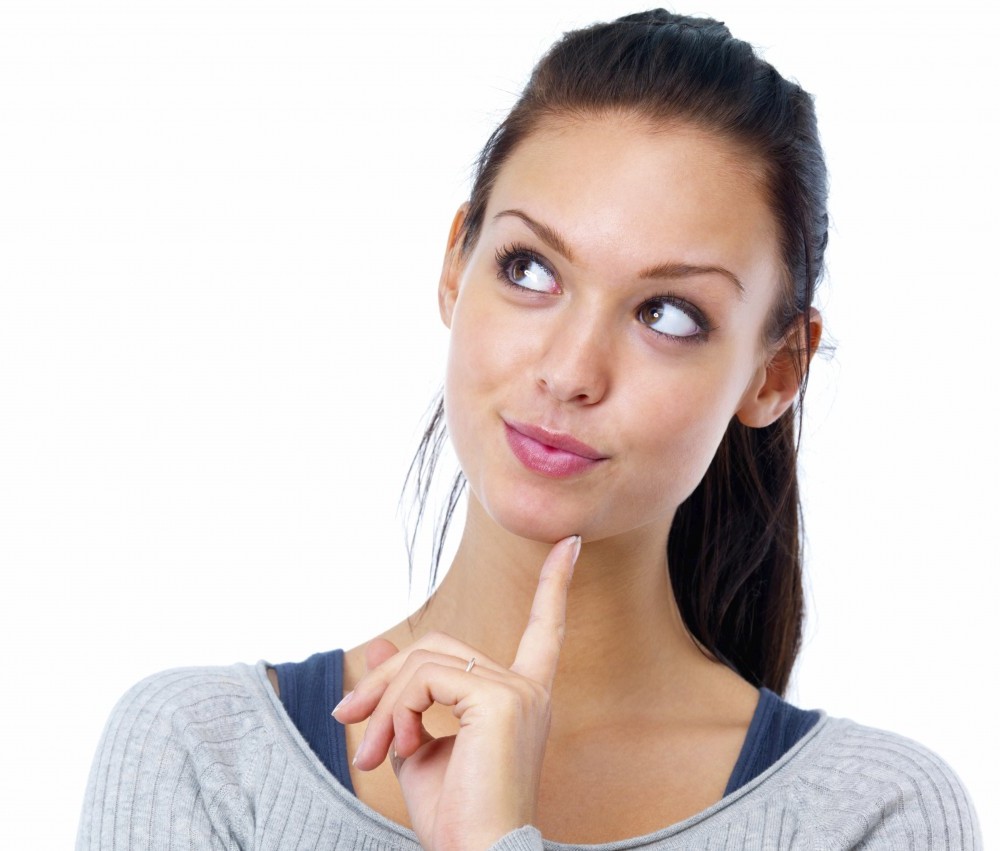 Индексация
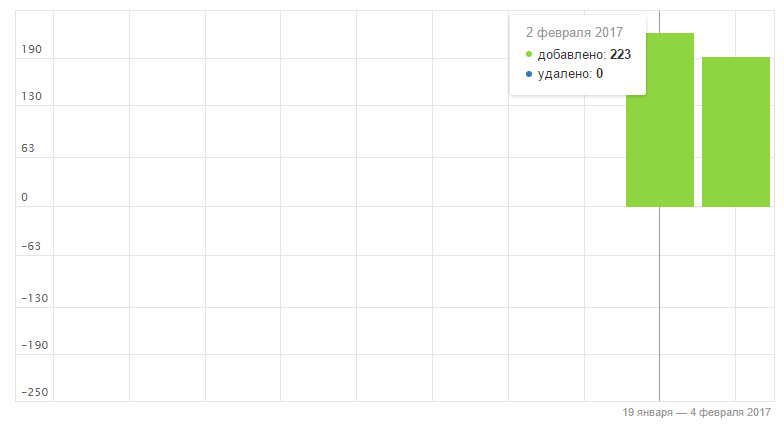 Позиции
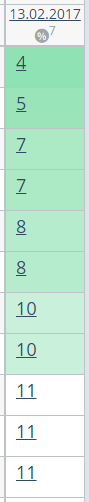 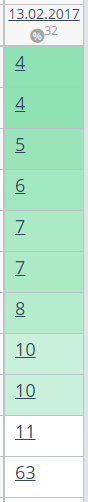 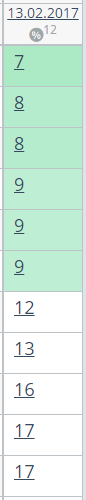 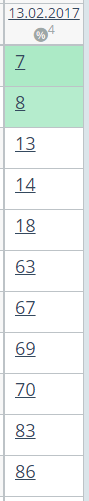 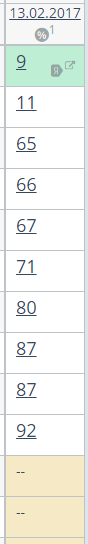 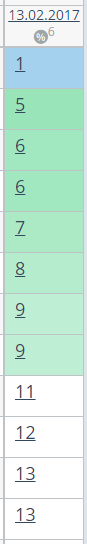 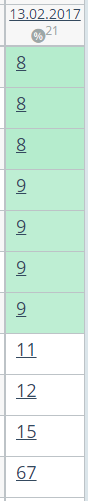 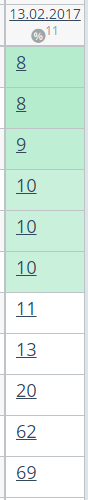 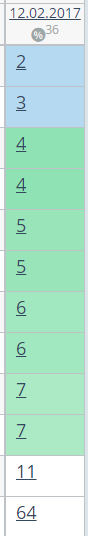 Трафик
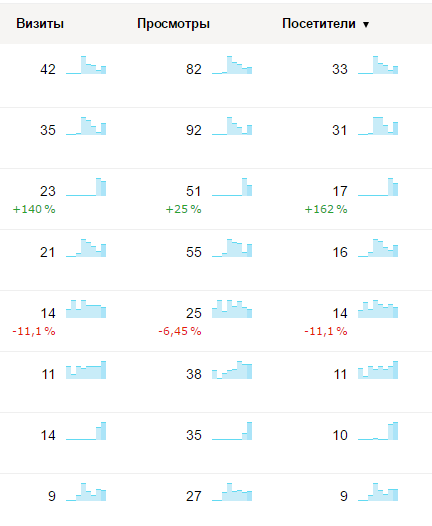 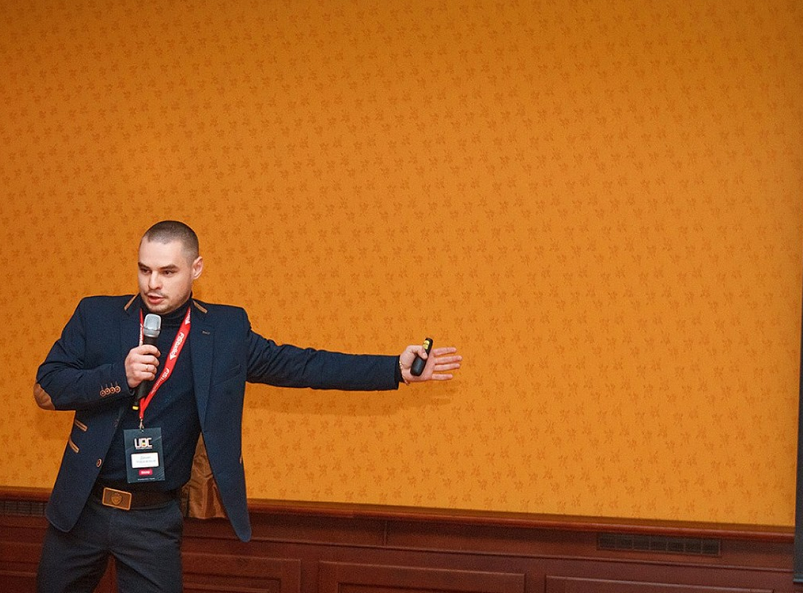 Субъективное мнение:
Если можете работать в регионах,пилите региональные субдомены
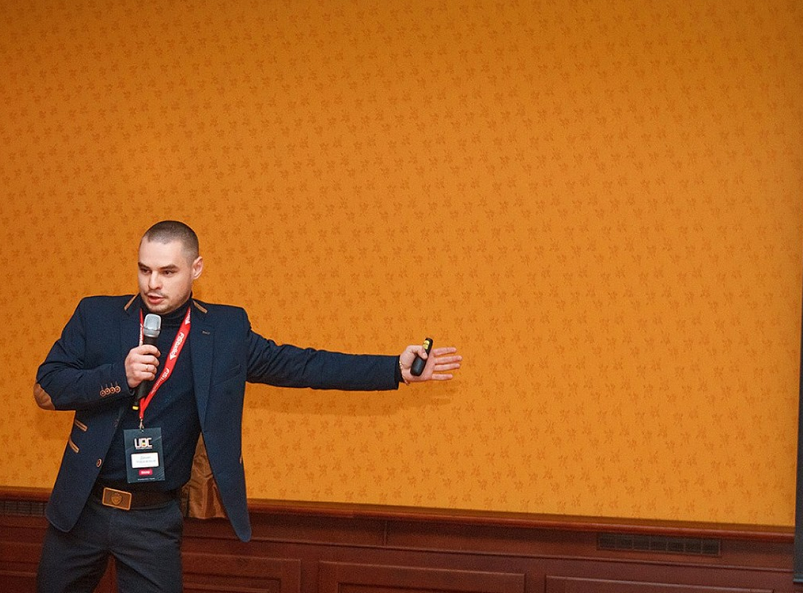 Спасибо за внимание!
Вопросы?